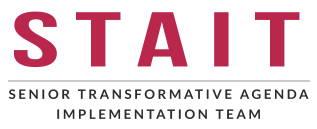 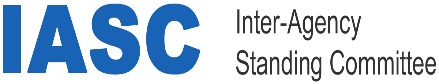 Senior Transformative Agenda Implementation Team

Webinar series 

Wednesday 8th February 2016
Joint Needs Assessments: Doing it right? 
The role of senior humanitarian leaders in the field.
STAIT - Supporting humanitarian leaders in the field to deliver aid better. 
 Created by the Emergency Directors` Group in 2013
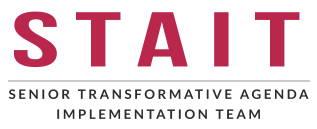 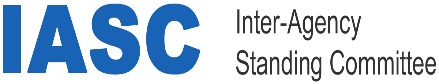 Speakers
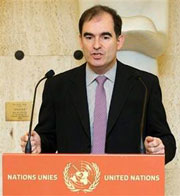 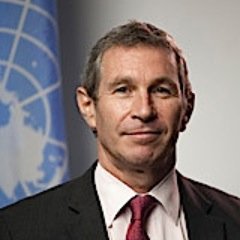 Peter de Clercq
Deputy SRSG and Resident and Humanitarian Coordinator, Somalia
John Ging 
Director of operations 
OCHA
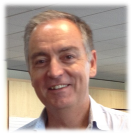 Panos Moumtzis
STAIT Team Leader
Webinar facilitator
Joint Needs Assessments: Doing it right? 
The role of senior humanitarian leaders in the field
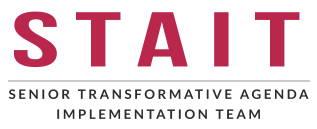 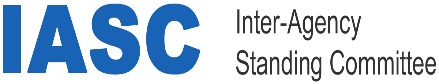 What Joint Need Assessment is all about, what does it mean for operations at field level and why is it important?
Photo credit: OCHA
Joint Needs Assessments: Doing it right? 
The role of senior humanitarian leaders in the field
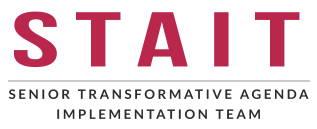 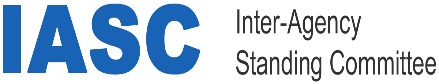 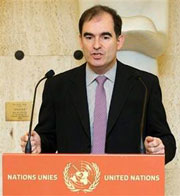 Importance of joint needs assessments
 
Single, credible evidence base for humanitarian operations 
	A useable and credible evidence base will give donors the confidence 	to support operations, and will help better planning and response.

Avoiding a multiplicity of disconnected information-collection exercises, and additional burdens on affected people
	We need to avoid the current practice where many different organisations turn up in communities to collect information, without delivering assistance.  We need to get information, but we need to get it sensibly and without raising expectations.
John Ging 
Director of operations 
OCHA
Joint Needs Assessments: Doing it right? 
The role of senior humanitarian leaders in the field
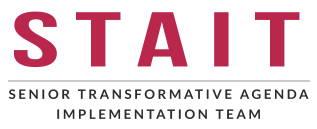 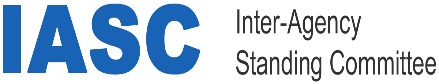 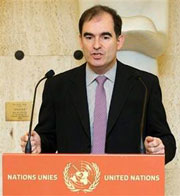 Effective joint assessment of needs incorporates 

Harmonized, complementary, efficient data collection
 	We need to have standardised data sets across different humanitarian partners, so data can be collated from different partners to allow for analysis to be done without translating what different data might actually mean.  Let’s try to be consistent with data collection methods and types of data.
Data sharing and interoperable data which analysed jointly 
	Different agencies should share their data and information to allow all the different information that is collected to be put together.  This will provide a consistent picture of needs and help response planning.
A single, authoritative statement of affected people’s needs (e.g. HNO or equivalent) 
Having harmonized data collection, and sharing information allows for a single authoritative statement of needs to be produced.  The Humanitarian Needs Overview is that document, and we have produced this in several places.  The Syria example is particularly impressive.
John Ging 
Director of operations 
OCHA
Joint Needs Assessments: Doing it right? 
The role of senior humanitarian leaders in the field
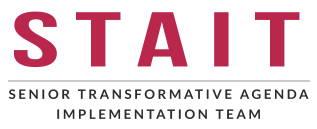 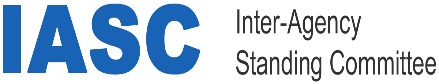 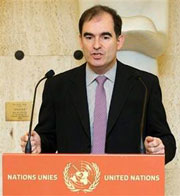 The Grand Bargain commitments provide for:
 
"a single, comprehensive cross-sectoral, methodologically sound and impartial overall assessment of needs for each crisis," and;

For partners to "coordinate and streamline data collection to ensure compatibility, quality and comparability and minimizing intrusion into the lives of affected people.“

	It is hoped that the Grand bargain commitments will lead to an alignment of data collection efforts, sharing results between agencies and NGOs, and providing a solid and credible evidence base for decision-making and an effective response.
	We have too often seen a prorietory approach to information from some humanitarian actors.  We need to overcome this, and the commitments to the Grand Bargain will do this.
John Ging 
Director of operations 
OCHA
Joint Needs Assessments: Doing it right? 
The role of senior humanitarian leaders in the field
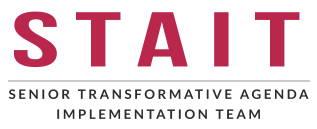 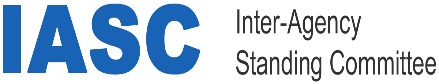 World Humanitarian Summit and the Grand Bargain:
What is the final agreement on Joint Needs Assessment?
Photo credit: OCHA
Joint Needs Assessments: Doing it right? 
The role of senior humanitarian leaders in the field
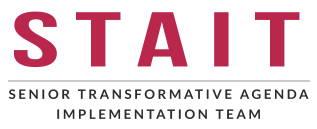 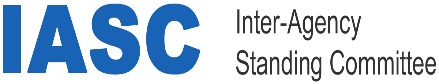 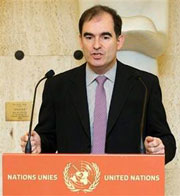 Specialised organisations can support broader joint needs assessment efforts by
 
Filling information gaps (sectoral, geographical, population groups)
Building capacities of partners
Supporting triangulation of data

The Grand Bargain discussed the possibility of using specialist data collection and needs assessment organisations to “feed” agencies and NGOs with information on needs.  However, this was not an outcome of the World Humanitarian Summit…..but, humanitarian response should not ignore the opportunity to use specialist capacity to  use particular methodologies and technologies to produce a stronger assessment, support capacity building efforts (particularly with national and local partners).
John Ging 
Director of operations 
OCHA
Joint Needs Assessments: Doing it right? 
The role of senior humanitarian leaders in the field
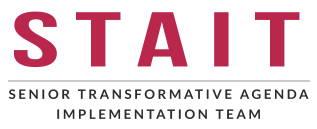 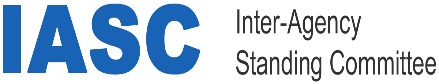 As Humanitarian Coordinator what are the leadership steps you took to put in place Joint Needs Assessment in Somalia?
Joint Needs Assessments: Doing it right? 
The role of senior humanitarian leaders in the field
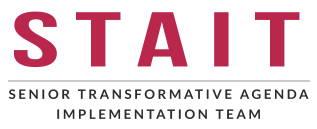 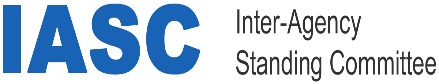 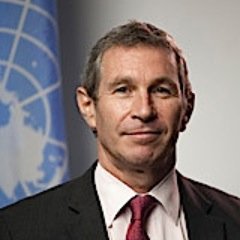 Structured direction from the Humanitarian Country Team (HCT) was provided to the Inter Cluster Group to operationalize a joint needs assessment
Common agreement within the HCT of what the senior leadership (HCT) needed in terms of information
HCT agreed a clear need for a joint assessments beyond the Food and Nutrition focused FSNAU bi-annual analysis
HCT recognised the variety of different actors, capacities and geographic coverage on the ground to successfully take on a joint needs assessment
HCT provided clear guidance to the Inter-Cluster Group on their requirements from a needs assessment
Close relationship between the HC and OCHA as a key actor at the inter-cluster level to take the strategic vision to operational
Confidence in the inter-cluster group to identify processes and resources to organise a joint needs assessment
Peter de Clercq
Deputy SRSG and Resident and Humanitarian Coordinator, Somalia
Joint Needs Assessments: Doing it right? 
The role of senior humanitarian leaders in the field
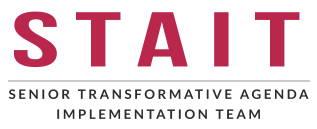 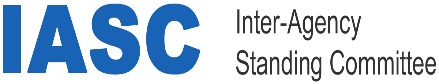 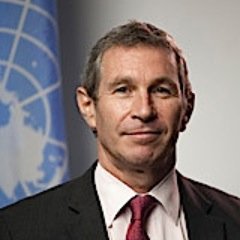 HC delegated the operationalization / organizational aspects of the joint needs assessment to the Inter Cluster Coordination Group:
OCHA leadership through the Inter-Cluster Group was critical 
Inter-Cluster Group identified critical resources and organisations that were well-placed to lead the technical aspects of a joint needs assessment
Critical role of the REACH project to work through the clusters to standardize data collection methods and nail down a common approach to the needs assessment across the clusters
Somalia Initial Rapid Needs Assessment Tool (SIRNA)
HCT-ICCG relationship and continuous exchange to maintain focus on the requirements of the needs assessment, and to provide guidance and support
Peter de Clercq
Deputy SRSG and Resident and Humanitarian Coordinator, Somalia
Joint Needs Assessments: Doing it right? 
The role of senior humanitarian leaders in the field
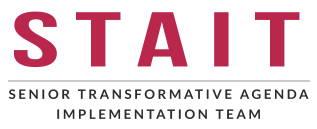 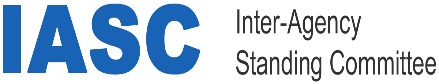 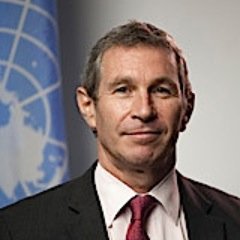 Other critical actors in the process to provide credible information for decision-making and resource mobilisation

Information Management Working Group (IMWG) worked closely with the ICCG and the REACH project to standardize data and information
Clusters provided initial analysis of the data and information to produce information to the HCT to make strategic decisions
Technology is becoming more commonly used which helped support a common methodology for gathering data (mobile data collection)
Regional Cluster Focal points supported the implementation of the joint needs assessment across the country
Peter de Clercq
Deputy SRSG and Resident and Humanitarian Coordinator, Somalia
Joint Needs Assessments: Doing it right? 
The role of senior humanitarian leaders in the field
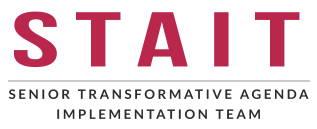 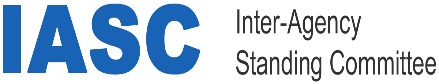 What are the obstacles you faced and how did you overcome them?
Photo credit: OCHA
Joint Needs Assessments: Doing it right? 
The role of senior humanitarian leaders in the field
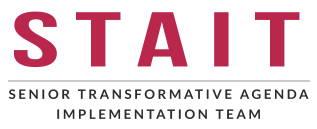 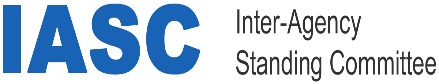 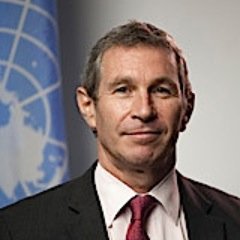 Major contextual differences between 2011 famine and 2016-2017 (pre)famine

National capacities:  Stronger National and Federal institutions permitted greater expansion into areas which were difficult to reach logistically 
More systematic collaboration with State-level disaster management authorities (also utilising mobile data collection methods)
Accountability: stronger linkages between HCT, ICCG, Clusters 
Higher consistency between regional, national and international levels leading to higher credibility of resource mobilisation
Peter de Clercq
Deputy SRSG and Resident and Humanitarian Coordinator, Somalia
Joint Needs Assessments: Doing it right? 
The role of senior humanitarian leaders in the field
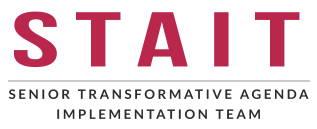 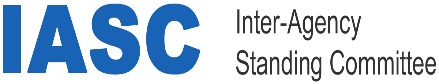 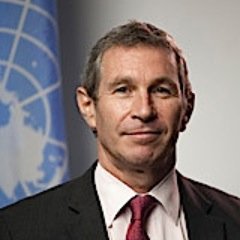 Number of Joint Assessments by Year
Peter de Clercq
Deputy SRSG and Resident and Humanitarian Coordinator, Somalia
Joint Needs Assessments: Doing it right? 
The role of senior humanitarian leaders in the field
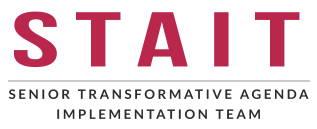 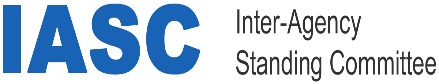 Joint Needs Assessments: Doing it right? 
The role of senior humanitarian leaders in the field
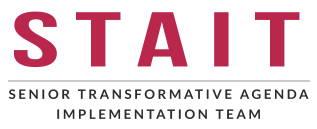 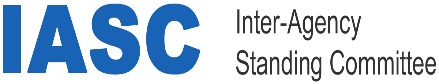 Senior Transformative Agenda Implementation Team
What is STAIT?
The Senior Transformative Agenda Implementation Team (STAIT) was created by the Emergency Directors’ Group (EDG) in December 2013. 
Its purpose is to provide peer support to Humanitarian Coordinators (HCs) and Humanitarian Country Teams (HCTs) to strengthen the effectiveness of humanitarian response in the field. 
The team reports to the EDG, is hosted by OCHA, and supported administratively by UNDP.
Contact us: STAIT@un.org ; www.deliveraidbetter.org 
All webinar recordings are available on:
 www.youtube.com; www.humanitarianresponse.info/topics/transformative-agenda